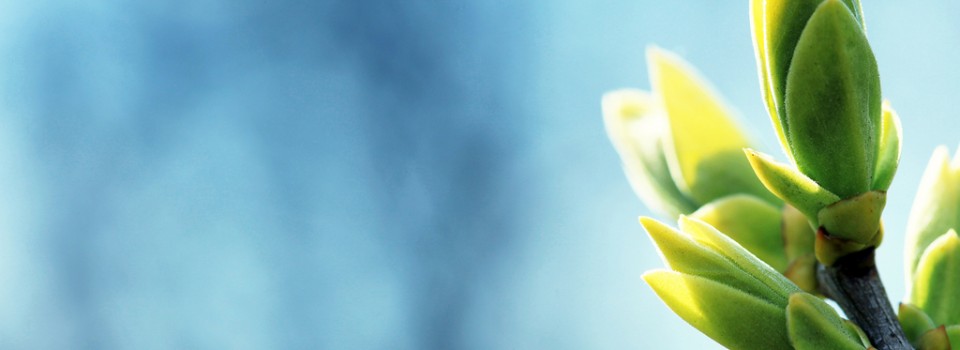 OMICS Group
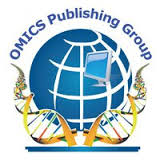 OMICS Group International through its Open Access Initiative is committed to make genuine and reliable contributions to the scientific community. OMICS Group hosts over 400 leading-edge peer reviewed Open Access Journals and organizes over 300 International Conferences annually all over the world. OMICS Publishing Group journals have over 3 million readers and the fame and success of the same can be attributed to the strong editorial board which contains over 30000 eminent personalities that ensure a rapid, quality and quick review process. OMICS Group signed an agreement with more than 1000 International Societies to make healthcare information Open Access.
Contact us at: contact.omics@omicsonline.org
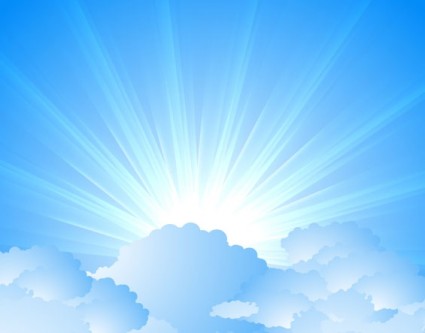 OMICS Journals are welcoming Submissions
OMICS Group welcomes submissions that are original and technically so as to serve both the developing world and developed countries in the best possible way.
OMICS Journals  are poised in excellence by publishing high quality research. OMICS Group follows an Editorial Manager® System peer review process and boasts of a strong and active editorial board.
Editors and reviewers are experts in their field and provide anonymous, unbiased and detailed reviews of all submissions.
The journal gives the options of multiple language translations for all the articles and all archived articles are available in HTML, XML, PDF and audio formats. Also, all the published articles are archived in repositories and indexing services like DOAJ, CAS, Google Scholar, Scientific Commons, Index Copernicus, EBSCO, HINARI and GALE.
For more details please visit our website: http://omicsonline.org/Submitmanuscript.php
International Journal of Waste Resources
Dimitris P. Makris
Department of Food Science & Nutrition
University of the Aegean
Greece
International Journal of Waste Resources
BRIEF BIOGRAPHY  :
He received his BSc from the School of Food Technology & Nutrition, T.E.I. of Athens (Greece) his MSc from the Insitut Universitaire de la Vigne et du Vin, University of Burgundy (France) and his PhD from the Department of Agricultural Sciences, Imperial College, University of London (U.K.). He has over than 70 publications in peer-reviewed international journals and over than 1600 citations.
 His research is mainly focused on the (bio)chemistry, analysis and antioxidant properties of natural and bio-based polyphenols, the exploitation of agri-food by-products and wastes for the recovery of natural bioactive compounds and enzymes, and the quality of plant-derived foods and beverages.
 He is currently employed in the Department of Food Science & Nutrition, University of the Aegean (Greece)as lecturer of Food Biochemistry and in the Department of Food Quality & Chemistry of Natural Products, Mediterranean Agronomic Institute of Chania (Greece) as adjunct lecturer of Food Chemistry and Analysis.
International Journal of Waste Resources
RESEARCH INTERESTS :

Bio-chemistry
Analysis and antioxidant properties of natural and bio-based polyphenols
The exploitation of agri-food by-products and wastes for the recovery of natural bioactive compounds
The quality of plant-derived foods and beverages
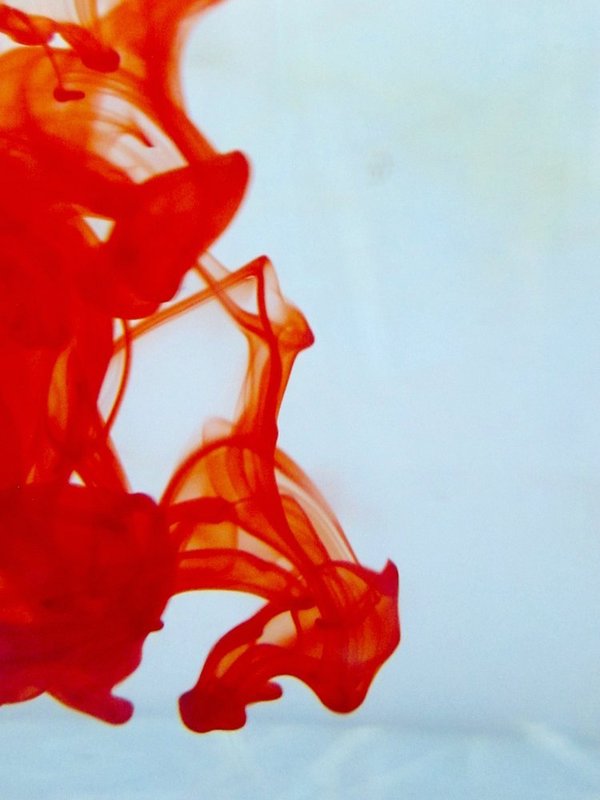 OMICS Group Open Access Membership
OMICS publishing Group Open Access Membership enables academic and research institutions, funders and corporations to actively encourage open access in scholarly communication and the dissemination of research published by their authors.
For more details and benefits, click on the link below:
http://omicsonline.org/membership.php
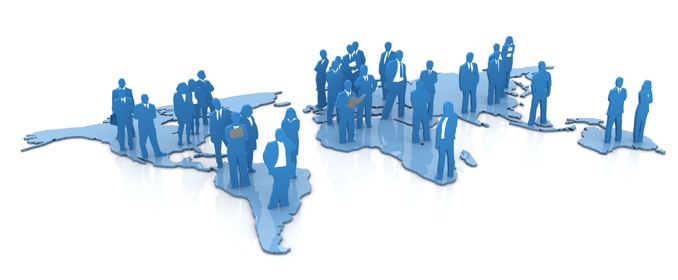